The Preeminence of the Bible – Part 1Matt. 5:17-20Pastor SamJune 12, 2022
Scripture Reading
Preeminence of the Bible
Matthew 5:17-20
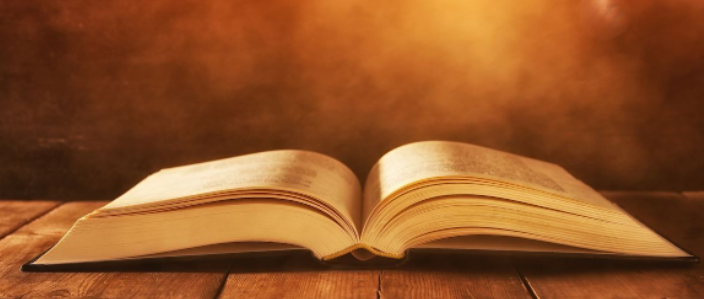 Outline of Matt. 5:17-20The Preeminence of the Bible
King Jesus fully endorses the Law & the Prophets and will ensure its fulfillment
Kingdom rankings will be based on fidelity of adherence and teaching
Even the “most religious” (Scribes & Pharisees) will NEVER enter Heaven
Matthew 5:17-18
“Do not think that I have come to abolish the Law or the Prophets; I have not come to abolish them but to fulfill them. 18 For truly, I say to you, until heaven and earth pass away, not an iota, not a dot, will pass from the Law until all is accomplished.”

What did Jesus mean by the Law or the Prophets?
What did the religious leaders of Israel think?
Matt. 5:17-18 Jesus fully endorses the Bile and will ensure it’s fulfillment
Jesus rebukes the false teaching that he came to abolish the Law & the Prophets
Jesus did not come to abolish the Bible
Jesus will fulfill the Bible
Bible will be authoritative until heaven & earth pass away
Even the smallest parts will be accomplished
Truly
Example of Jesus fulfilling the Law
National Law (Israel)

 Religious Law (Israel)

 Moral Law (Universal)
To God be the glory!